Evoluce mezinárodního systému
Vladan Hodulák
Jak a na základě čeho lidé spolupracují?

Lze o lidských skupinách hovořit jako o entitách s vlastními zájmy?

Jaká je dynamika vztahů mezi lidskými skupinami?
Spolupráce v rámci skupiny
Spolupráci lze do jisté míry zajistit skrze individuálně racionální jednání 
Tržní koordinace
Teorie her – problém vězňova dilematu
Problém s trestáním černých pasažérů
Spolupráce je velmi nestálá
Altruistické chování – chování, které zvyšuje individuální zdatnost jiných (odvozeně pak může zvyšovat i zdatnost celé skupiny)
Altruistické chování je v přírodě poměrně běžné a evolučně extrémně úspěšné
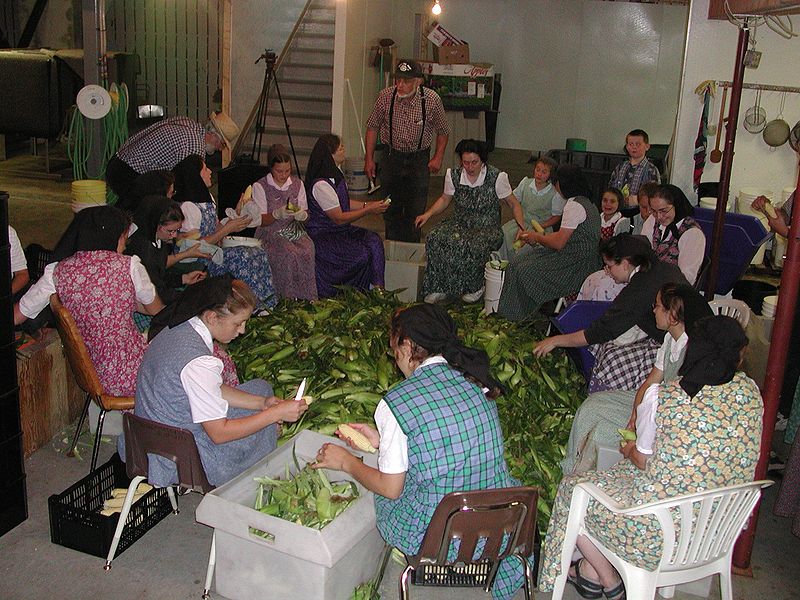 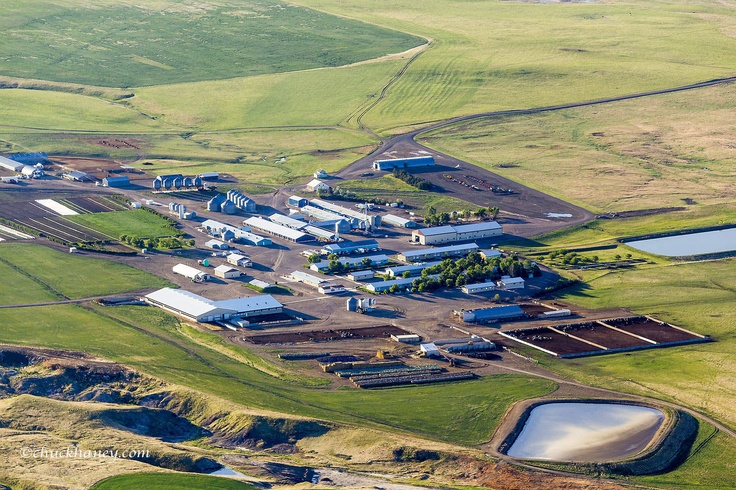 Velké evoluční přechody
gen->prokaryotická buňka
prokaryota->eukaryota
bezpohlavní eukaryota->pohlavní eukaryota
jednobuněční->mnohobuněční
mnohobuněční->organizovaná společenství
Příklady eusociality – mravenci, termiti, včely, rypoši
Lidská společenství jako hraniční případ
Mechanismy přechodů
Příbuzenská selekce
replikátory se snaží rozšiřovat zastoupení svých kopií v prostředí, díky tomu přežívají ty, které podporují spolupráci příbuzných jedinců
Skupinová selekce
přežívají replikátory, které zvyšují zdatnost skupiny 
Vznik spolupráce a altruismu jsou schopny formálně vysvětlit obě teorie
Biology je většinou upřednostňována příbuzenská selekce
Matematické modely ukazují, že v biologii je skupinová selekce pravděpodobně poměrně omezeným jevem
Jak je tomu v případě lidí?
Jednotlivec
Co víme o člověku? Výsledky empirických výzkumů:
Sklon ke kopírování a následování úspěšných vzorů (zásadní role napodobování)
Kontextuálně podmíněný sklon k rozeznávání a následování autorit
Vrozená potřeba identifikace se skupinou
Sklon k budování konsenzu v rámci skupiny
Sklon k nepodmíněnému altruistickému chování v rámci skupiny
Silný sklon ke trestání skupinu poškozujícího jednání (porušování pravidel), sklon ke trestání těch, kdo netrestají, vše i přes značné osobní náklady a žádné zisky
Silně nahodilé jednání vůči nečlenům „skupiny“
Člověk a skupinový výběr
Zmíněné vlastnosti pomáhají řešit problém s koordinací ve skupině a tím zvyšují její šance na přežití

Proximate (uspokojení tužeb) × ultimate (přežití skupiny) příčina altrustického jednání

Darwin: „Když mezi dvěma kmeny pravěkých lidí žijících v téže oblasti vznikla konkurence, tak jestliže…jeden kmen zahrnoval značné množství odvážných, solidárních a věrných členů, kteří byli vždy připraveni varovat druhého před nebezpečím a pomáhat si navzájem, pak tento kmen byl úspěšnější a podrobil si druhý… Sobečtí a svárliví lidé nebudou držet pospolu a bez soudržnosti nemůže být ničeho dosaženo“

Lidé jsou společenský druh „zvířete“, po většinu historie (1-3 miliony let) žili ve skupinách do 100-150 členů
Člověk a skupinový výběr
Evoluční vývoj jak skrze soutěž uvnitř skupiny (individuální zdatnost), tak mezi skupinami (skupinová zdatnost)
Lumpové (25%) × moralisti (50%) × svatoušci (25%)
Vznik symbolického myšlení ve spojení se schopností vytvářet a následovat zvyky vede k novému typu replikátoru a změně výsledků evolučních modelů ve prospěch skupinového výběru (20-60% mužů u lovců-sběračů umírá v důsledku války)
Instinkt – automatická reakce na podnět
Zvyk – naučená reakce na podnět – když podnět A tak udělej B – ve spojení se symbolickým myšlením – možnost vytvářet instituce
Instituce
Instituce jsou systémy zavedených a rozšířených pravidel, které organizují sociální interakce.
Pravidla jsou požadavky na aktéry, aby se v určité situaci chovali určitým způsobem, přičemž v konkrétní situaci je vyjádřením pravidla konkrétní zvyk.
Instituce jednání omezují ale zároveň umožňují!
Instituce pomáhají řešit koordinační problémy, to jaké instituce převládnou je dáno řadou interních i externích vlivů, evoluce nemá cíl (efektivita)
Možnosti vzniku
Spontánní vznik (jazyk, meziskupinový obchod)
Úmyslné vytvoření (systém měr a vah, vnitroskupinový obchod)
Organizace
Organizace je instituce s následujícími znaky
Má hranice (je jasné kdo je a není člen)
Má hierarchickou strukturu – je zřejmé kdo je za co zodpovědný a jaké má pravomoci
Má vedení – je zřejmé kdo a při jakých příležitostech mluví za organizaci (suverenita), organizace tak může být aktér
Organizace jako nový typ interaktoru
Vznik role a její úloha ve společenské evoluci
Evoluce mezinárodního systému
Novinky společenské evoluce
Nové typy interaktorů – lidské organizace
Nové typy replikátorů – zvyky, tradice, zákony
Nové způsoby replikace – difuze (skrze napodobování)
Nové způsoby variace – tvořivé myšlení (založeno na jazyku)
Primát politické organizace (stát, kmen aj.)
Organizace bránící skupinu před vnějším a vnitřním ohrožením (podobné: kmen), stanovuje pravidla společenské koordinace
Je předpokladem pro reprodukci skupiny a s ní spojených institucí
Vznik a šíření institucí zajišťujících spolupráci uvnitř skupiny (národní symboly, náboženství,  policie, soudní systém)
Evoluce mezinárodního systému
Možnosti získávání zdrojů (platí na všech analytických úrovních)
přivlastnění
institucionalizovaná distribuce (vč. ekonomické směny)
výroba
Primát hospodářské koordinace ve skupině
podle pravidel × podle příkazu
prakticky vždy je institucionalizovaná
je předpokladem pro reprodukci skupiny a s ní spojených institucí
Hospodářská koordinace mezi skupinami
Relevantní koncepce evoluce MS
Kenneth Waltz (1978)
Stát jako unitární aktér, usiluje o přežití, snaží se zajistit vlastní bezpečnost
Státy jsou svou povahou identické, liší se pouze svými schopnostmi - k evoluci v systému nedochází
Charles Tilly (1990)
Implicitně evoluční vysvětlení, zahrnutí více úrovní analýzy
Variace politických forem v Evropě RN, válka jako selektivní proces
Národní stát jako nejúspěšnější varianta politicko-hospodářské koordinace při vedení války
Bradley Thayer (2000)
Explicitně evoluční vysvětlení chování států
Pokus o vytvoření „vědeckých“ základů realismu
Odvození státní politiky od genetické výbavy lidí
Peter Turchin (2007)
Vznik a pád impérií v důsledku působení skupinového výběru